Transporte por Cable en Sudamérica
Multifuncionalidad y potencial de desarrollo
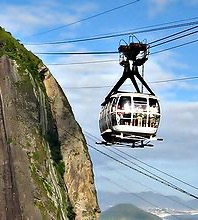 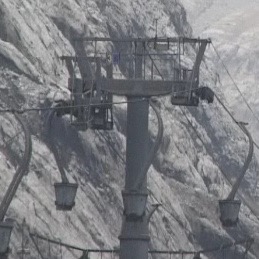 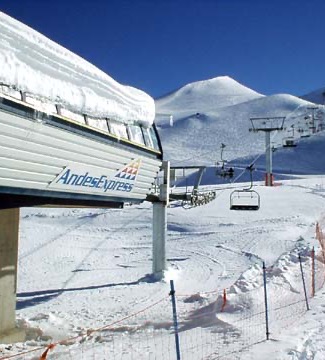 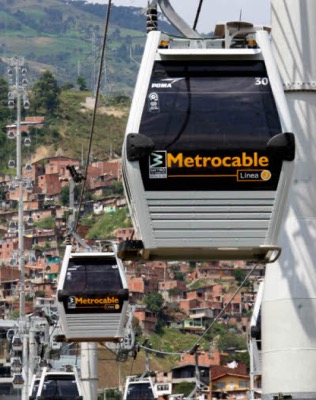 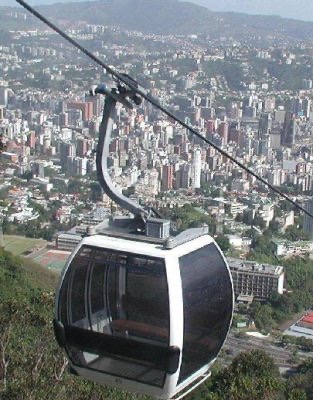 www.proandes.net
Plan  & Contenido
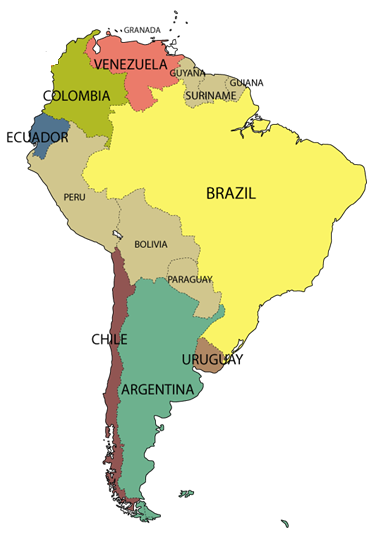 Breve reseña histórica
Evolución de la Industria
Turismo de Nieve
Transporte turístico
Transporte industrial
Transporte urbano
“Overview” Sudamérica 
Ingresos anuales
Últimas inversiones
Proyecciones en el corto plazo
2
Primeros desarrollos pioneros
3
Reseña Histórica
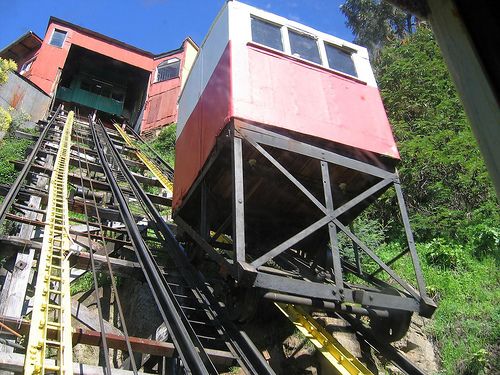 Primer ascensor Valparaíso, Chile: 1883 




Construcción del “Pão de Açucar” en 1912
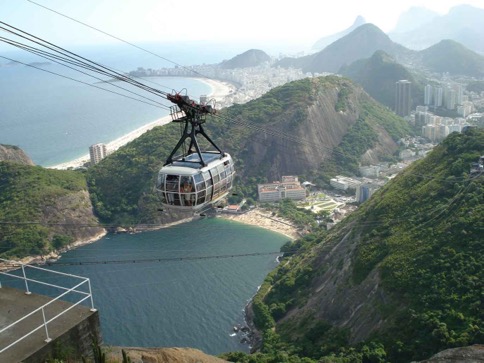 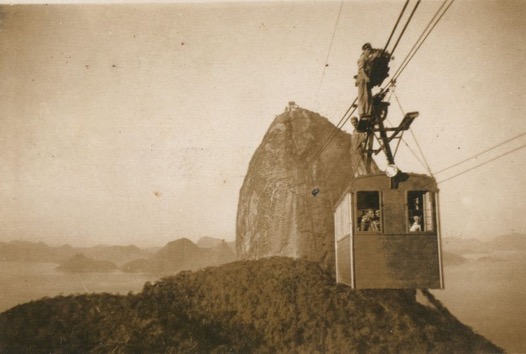 4
Reseña Histórica
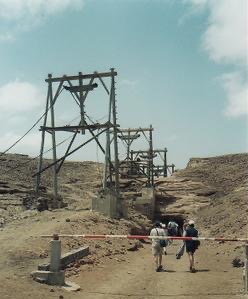 Tempranos desarrollos mineros: Salinas, Brasil  1919: Transporte de Sal



La Disputada - Santiago, Chile 1924
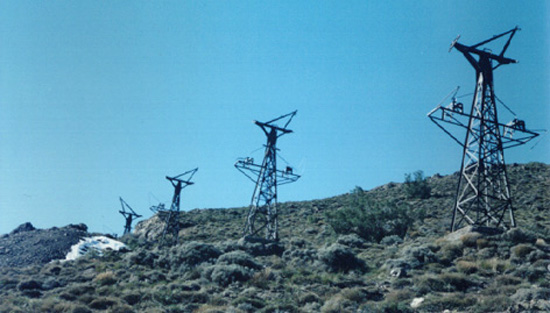 5
Reseña Histórica
1er ski-lift en Bariloche en 1939





1er chair-lift en Portillo en 1946
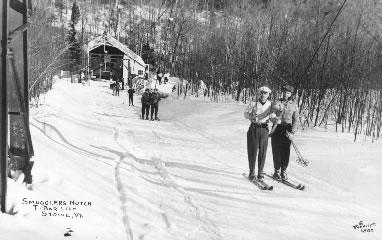 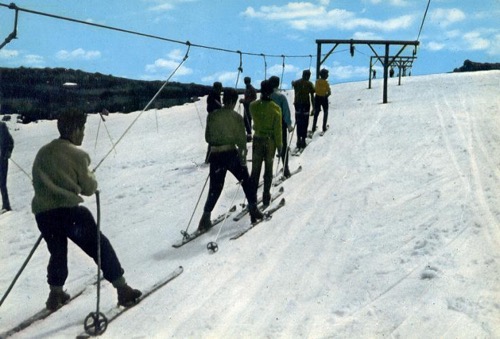 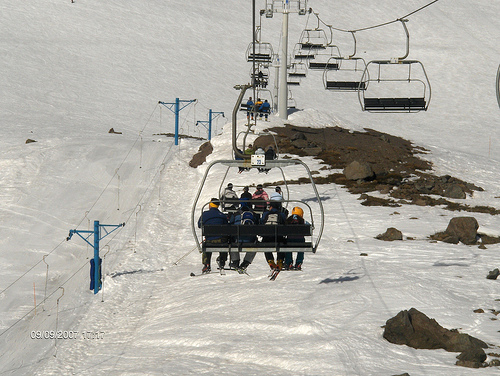 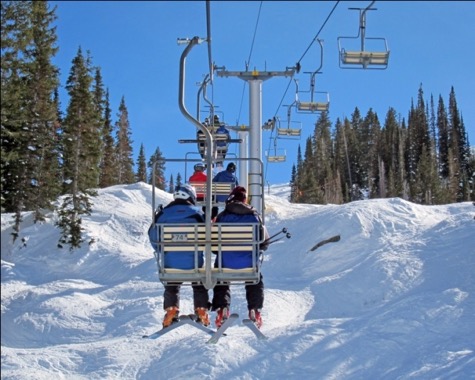 6
Evolución de la Industria
7
Turismo de nieve
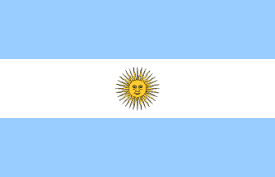 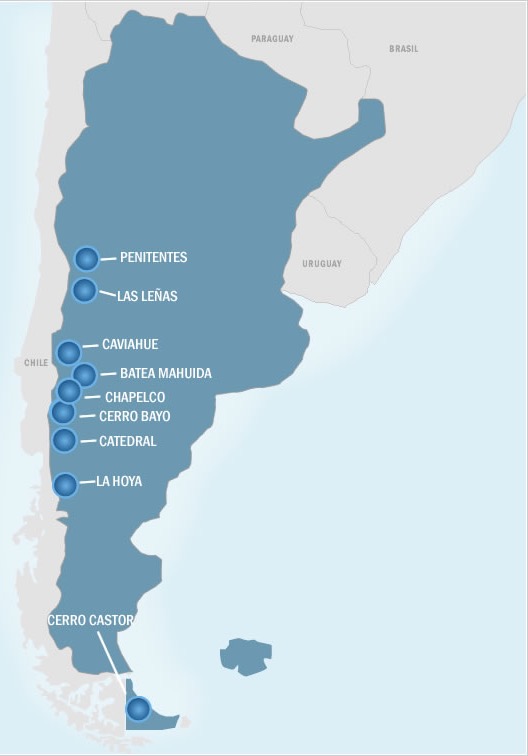 Cifras clave

Número de centros = 9 


Días esquiador ≈ 1.8 Millones


Precio medio del día ≈ 39 €


Ingreso anual Remontes Mécanicos ≈ 59 Millones de €
8
Turismo de nieve
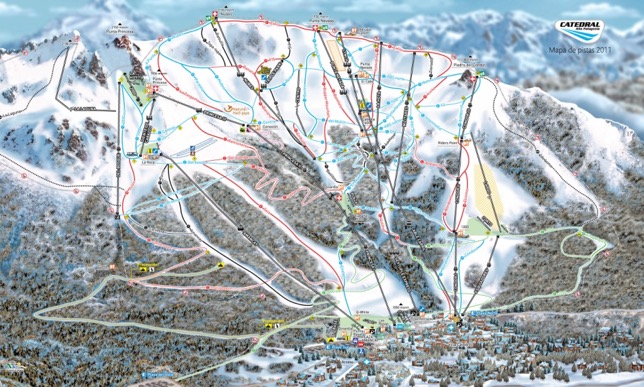 Cifras clave

Catedral Alta Patagonia, Bariloche

Remontes Mécanicos = 40

Capacidad  ≈ 5.000 esquiadores / día
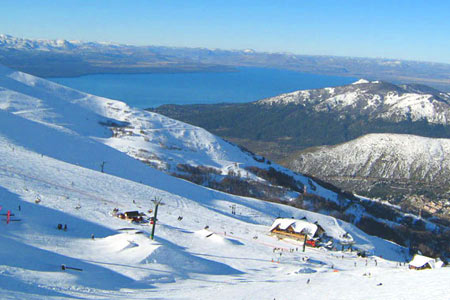 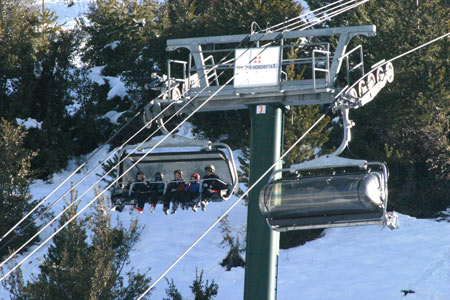 9
Turismo de nieve
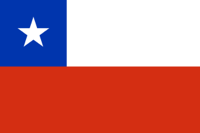 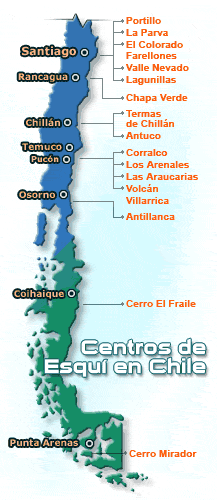 Cifras clave

Número de centros = 18 


Días esquiador ≈ 1.2 Millones


Precio medio del día ≈ 43 €


Ingreso anual Remontes Mécanicos ≈ 44 Millones de €
10
Turismo de nieve
Cifras clave

El Colorado-Farellones, Sanrtiago

Remontes Mécanicos = 27

Capacidad  ≈  esquiadores / día
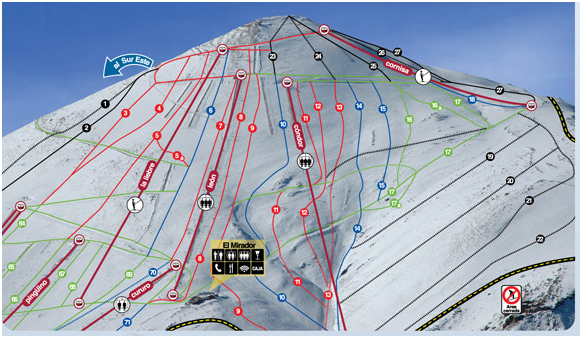 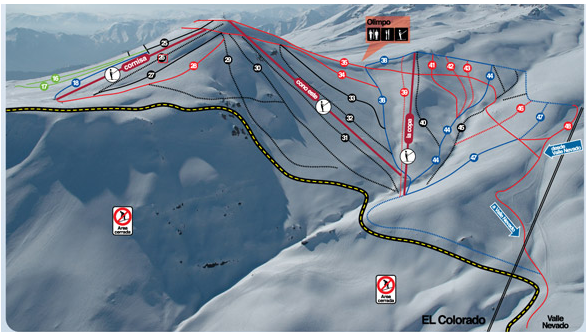 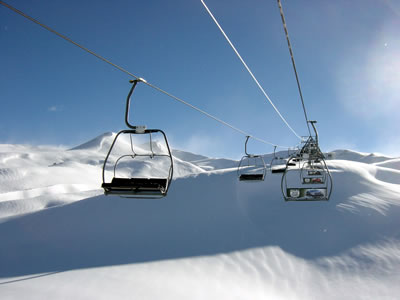 11
Turismo de nieve
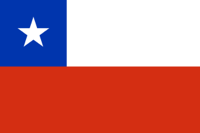 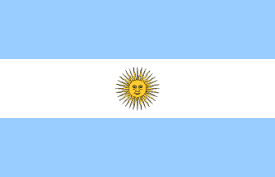 Cifras clave

Número de centros = 27 

Días esquiador ≈ 3 Millones 
 ≈ 10% del total a nivel mundial 

Precio medio del día ≈ 41 €

Nº Remontes Mecánicos ≈ 270 

Ingreso anual Remontes Mécanicos ≈ 103 Millones de €
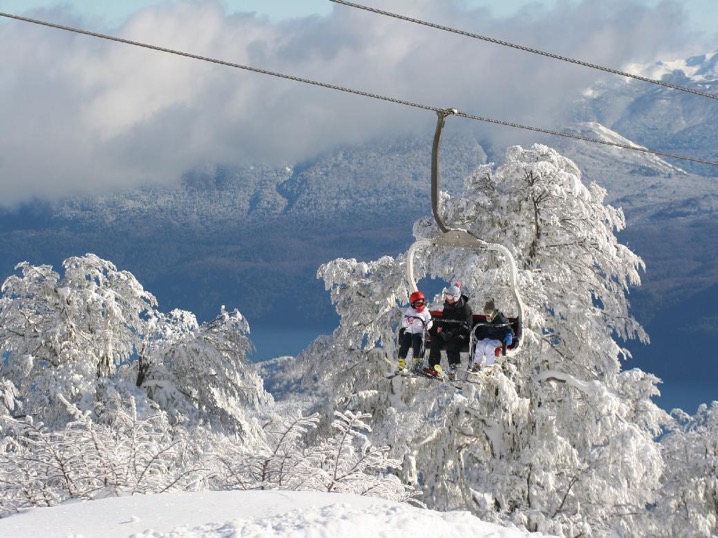 12
Turismo de nieve
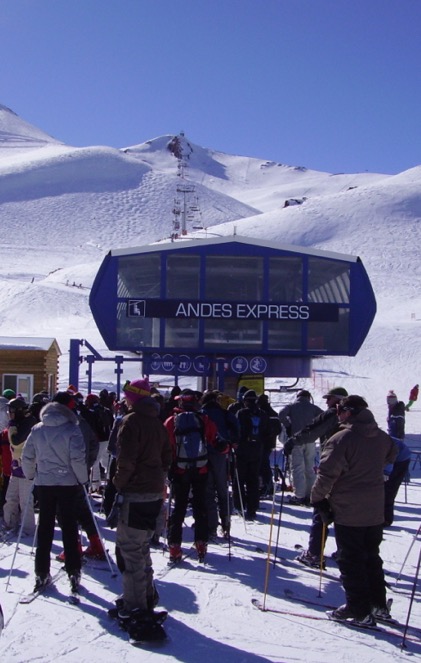 2001: 1er  telesilla desembragable del continente es instalado en Valle Nevado: Andes Express

Crecimiento de un ≈ 15 % anual desde 2008

Inversiones en material de 2ª mano: problemas de regulación y de seguridad 


Proyectos de inversión 

Renovación aparatos existentes

Nuevos centros invernales: Calafate, Argentina & El Médano, Chile
13
Transporte de carga IndustrialMinería
Disputada Las Condes – Santiago, Chile 1970








Teleféricos  Bandas transportadoras 
de cables de Acero (mayor capacidad)
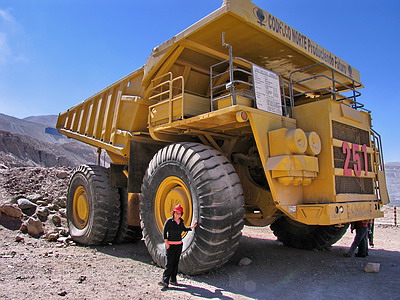 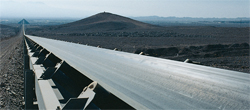 14
Transporte de carga IndustrialMinería
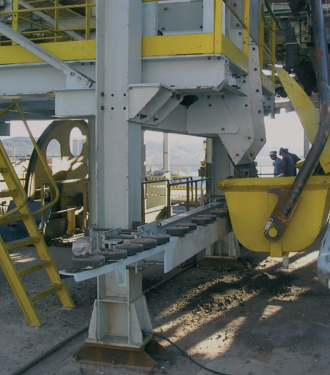 Renovación aparatos existentes
Anglo Gold Ashanti, Brasil





La Oroya, Perú : accesos díficiles
15.000 Kg / hora
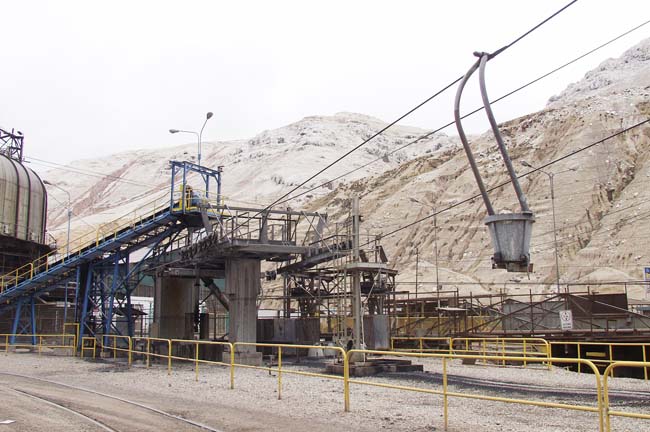 15
Transporte de carga IndustrialMinería
Proyectos de inversión
 
Mina Apúrimac – Puerto de San Juan, Perú
Faja transportadora de 300 km
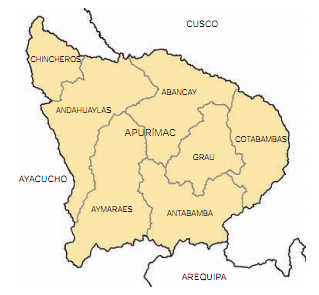 16
Transporte Turístico
Pão de Açúcar -  Rio de Janeiro, Brasil 1912

1.450 metros de recorrido

3er teleférico más antiguo del mundo

Capacidad = 1.360 pasajeros / hora

Uso = 2.500 pasajeros / día
+ de 37 Millones de pasajeros hasta el día de hoy

3 M € en 2009 en nuevas cabinas

Costo de uso ≈  24 €
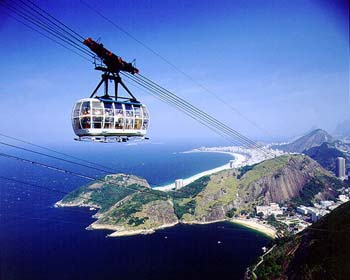 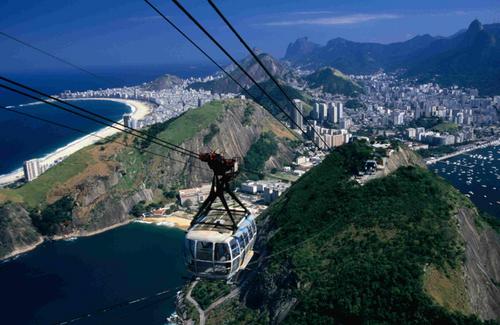 17
Transporte Turístico
Funicular de Santiago – Santiago, Chile 1925

485 metros de recorrido 

Uso : 300.000 personas / año

Costo de uso = 2,5 €
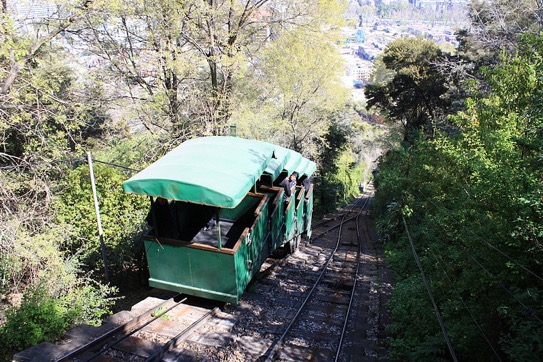 18
Transporte Turístico
Teleférico Warairarepano -  Caracas, 
Venezuela 1955

3,5 Kilómetros de recorrido

Capacidad = 1.920 pasajeros / hora

84 Cabinas para 8 pasajeros c/u 

Costo de uso ≈  6,2 € / ticket
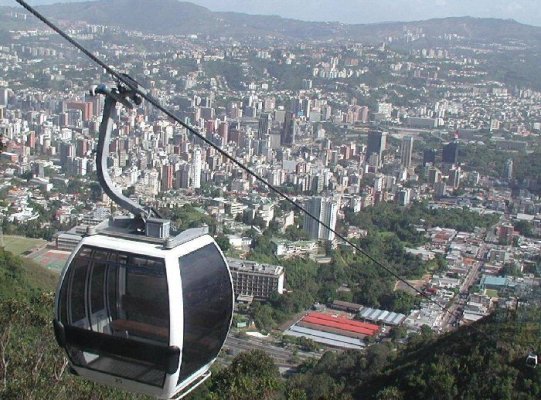 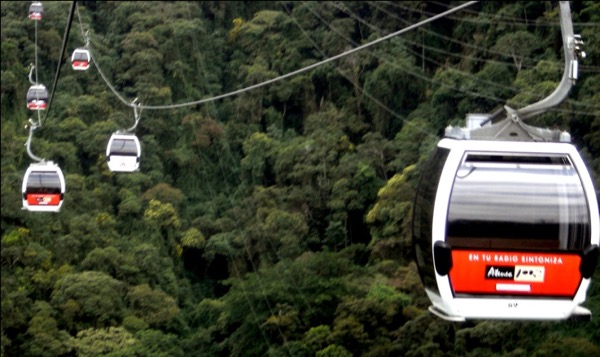 19
Transporte Turístico
Teleférico de Quito -  Quito, Ecuador 2005

2,5 Kilómetros (en 8 minutos) de recorrido

Capacidad = 30.000 pasajeros / día

18 Cabinas para 6 pasajeros c/u

2.904 – 4.100 metros de altura

Costo de uso ≈ 3 €
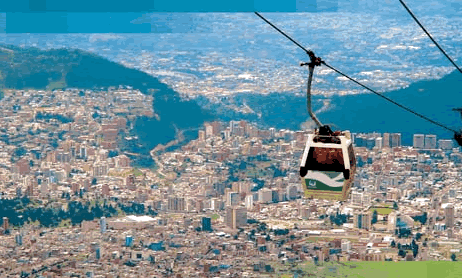 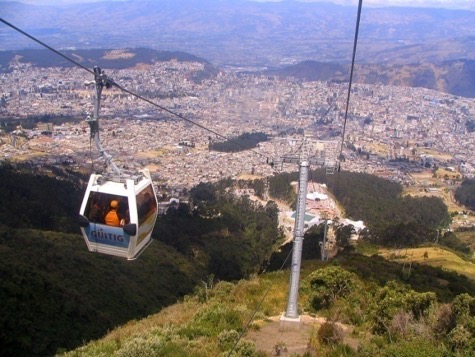 20
Transporte Turístico
Teleférico de Mérida - Mérida, Venezuela 1957

2º teleférico más largo y más alto del mundo

12,5 Kilómetros de recorrido

1.640 – 4.765 metros de altura

8 cabinas para 36 pasajeros c/u

Fuera de operación desde Agosto de 2008
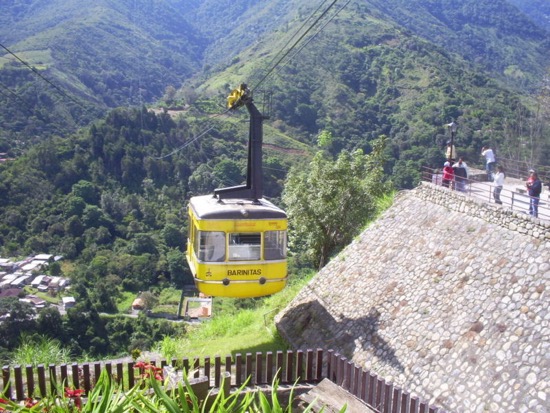 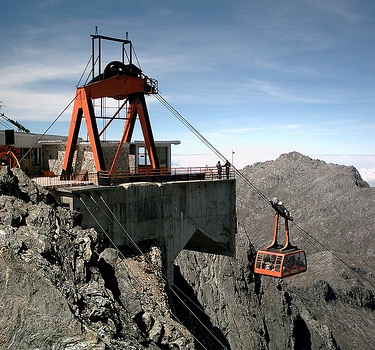 21
Transporte Turístico
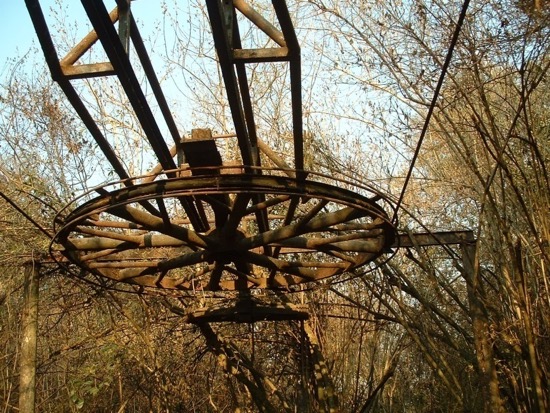 Aerosilla  El Cadillal  / Cerro Medici –
Tucumán, Argentina 1971

1,2 Kilómetros de recorrido

Dejó de funcionar tras accidente

Se retomó construcción en 2010

 Inversión de 2 M€
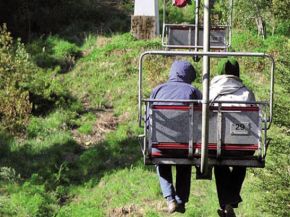 22
Transporte Turístico
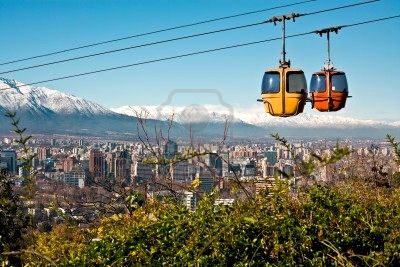 Teleférico de Santiago – Santiago, Chile
 1980

4,8 Kilómetros de recorrido

72 Cabinas para 4 pasajeros c/u

Capacidad = 1.200 pasajeros / hora

Costo de uso = 2,6 €

Fuera de operación desde 2008
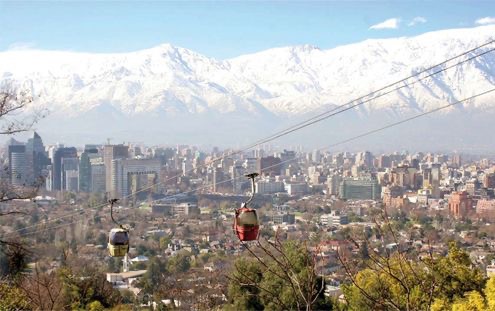 23
Transporte Turístico
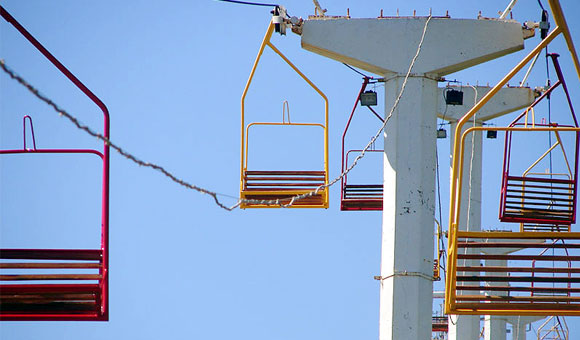 Aerosilla Cerro San Antonio –
Piriápolis, Uruguay 

Única aerosilla del país

Costo de uso = 3,8 €

Riesgo - accidentabilidad
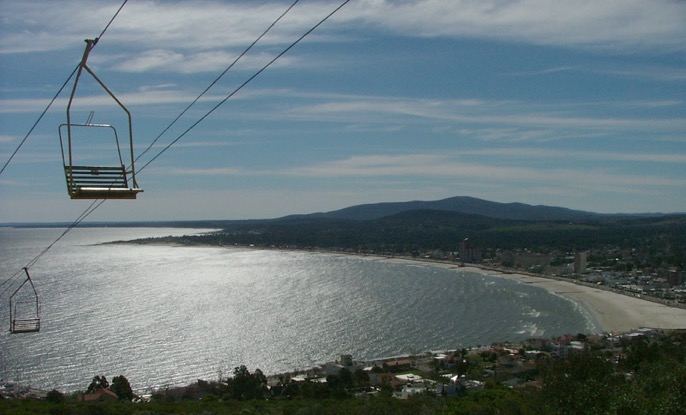 24
Teleféricos Turísticos
Proyectos de inversión

Teleférico de Santiago, 2012          -     Mérida, 2º semestre de 2012
7,5 M € de inversión

Funicular de Santiago
4,5 M € de inversión

Teleférico Peñalolén / Cerro San Ramón –
Santiago, Chile
2.000 pasajeros / hora
1.000 – 3.300 metros de altura
25 M€ de inversión
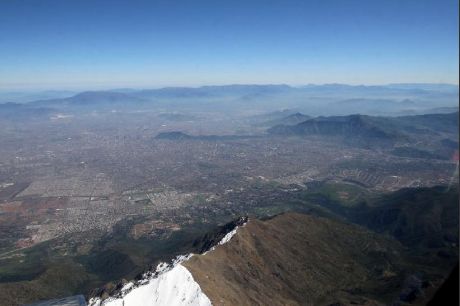 25
Teleféricos Turísticos
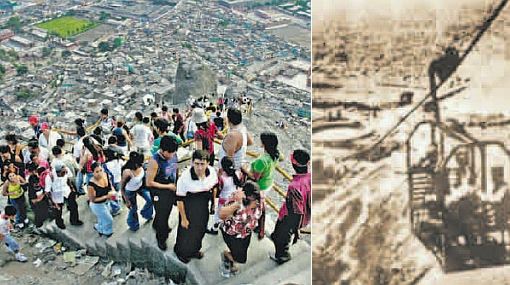 Teleférico Cerro San Cristóbal - Lima, Perú
17 Cabinas
700 pasajeros / día
6 M€ de inversión

Teleférico da Chapada dos Guimarães-  
Mato Grosso, Brasil 2011
30 cabinas
1,5 kilómetros de recorrido
3 M€ de inversión

Teleférico Parque San Martín / Cerro de la Gloria
– Mendoza, Argentina
1,7 kilómetros de recorrido
4 M€ de inversión
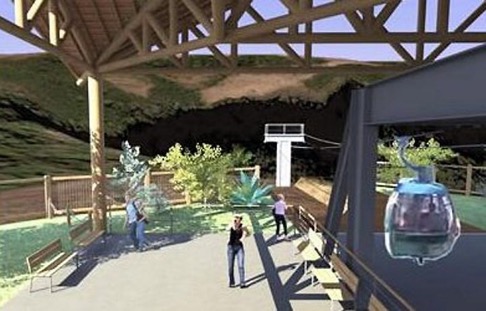 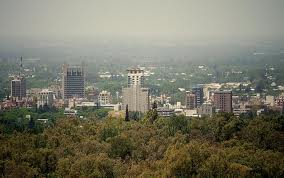 26
Transporte Urbano
Metro Cable – Medellín, Colombia
2004-2008

9,3 Kilómetros de recorrido

Capacidad = 7.200 pasajeros / hora

7.000 horas anuales de funcionamiento

236 Cabinas para 10 pasajeros c/u 

Uso medio ≈ 1.000.000 pasajeros / mes

Costo de uso medio ≈  0,6 €
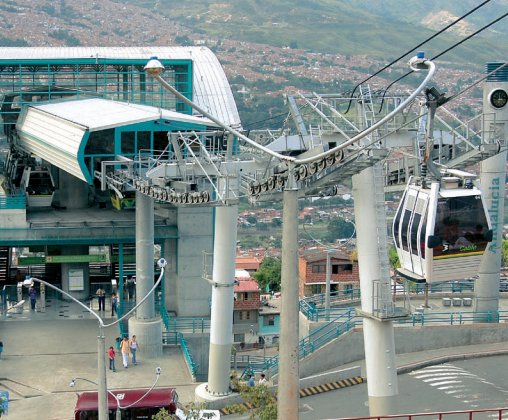 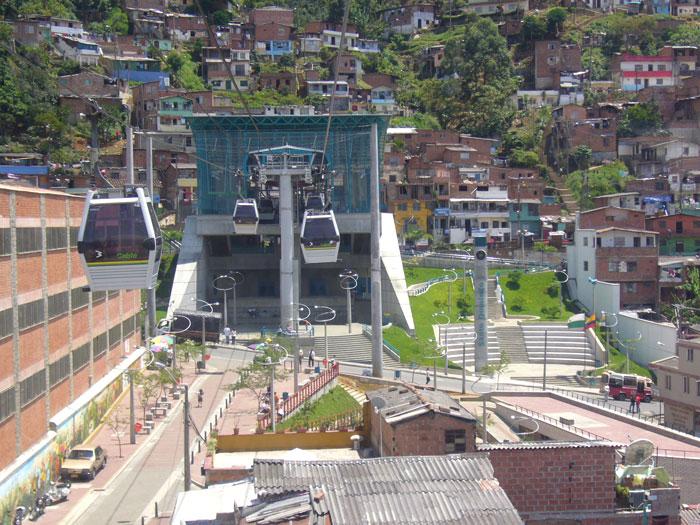 27
Transporte Urbano
Metro Cable – Manizales, Colombia
2009

1,9 Kilómetros de recorrido

Capacidad = 1.500 pasajeros / hora

42 Cabinas para 10 pasajeros c/u 

Costo de uso medio ≈  0,5 €
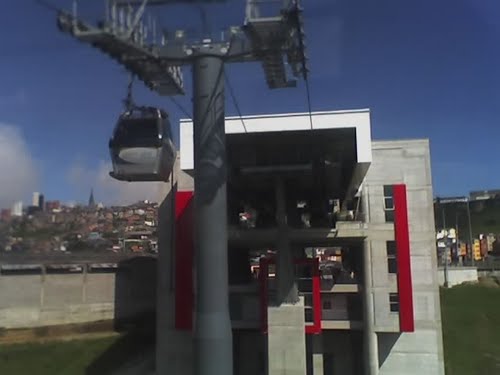 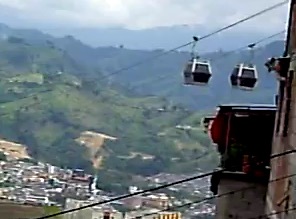 28
Transporte Urbano
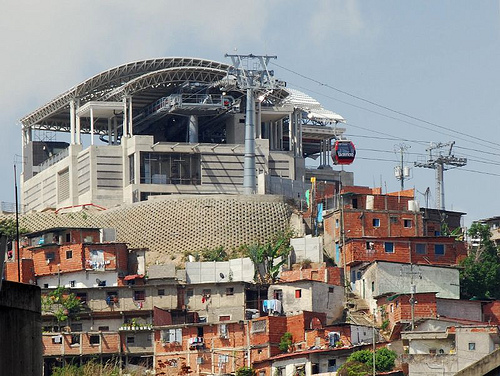 Metro Cable – San Agustín, Caracas, 
Venezuela 2010

6,6 Kilómetros de recorrido

Capacidad  =  8.000 pasajeros / hora

Uso: 36.000 pasajeros / día

50 cabinas

Costo de uso medio ≈ 0,1 € / ticket
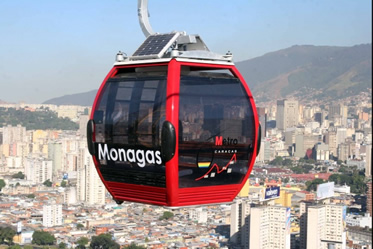 29
Transporte Urbano
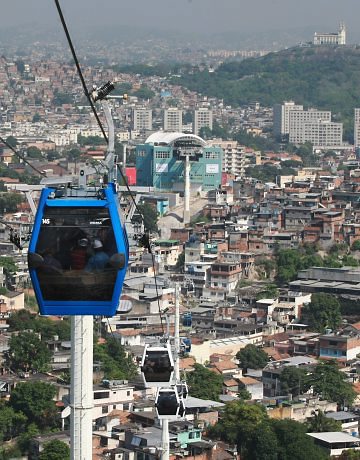 Teleférico do Alemão – Rio de Janeiro, 
Brasil 2011

3,5 Kilómetros de recorrido

Capacidad  = 30.000 pasajeros / día

152 Góndolas – 10 pasajeros c/u

Costo de uso ≈ 0,45 € / ticket habitante
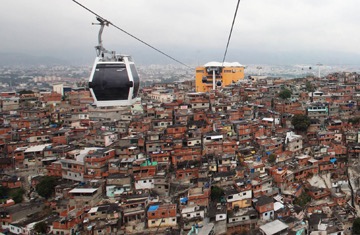 30
Transporte Urbano
Funiculares - Valparaíso, Chile 1883

24 Ascensores instalados

Uso: 36.000 de pasajeros / día –
13.000.000 de pasajeros / año

Importante valor patrimonial y
Turístico

8 Ascensores actualmente en uso
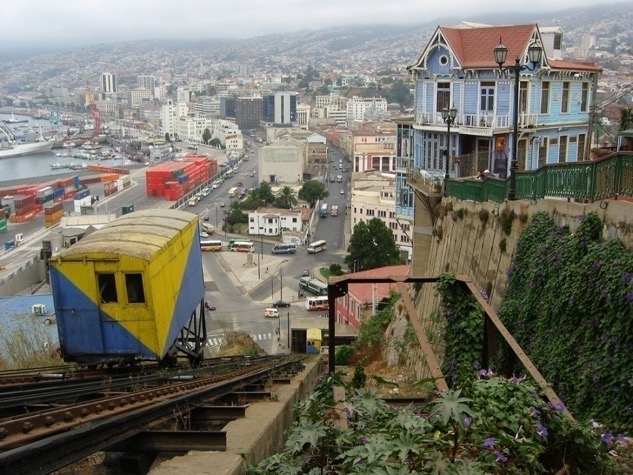 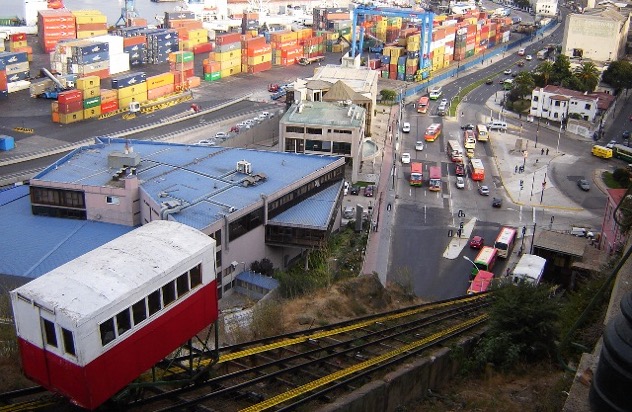 31
Transporte Urbano
Proyectos de inversión

Recuperación de la totalidad de los 
ascensores – Valparaíso, Chile. 



Iquique – Alto Hospicio, Chile

15.000 usuarios / día

8 minutos de recorrido

Inversión ≈  7,5 M €
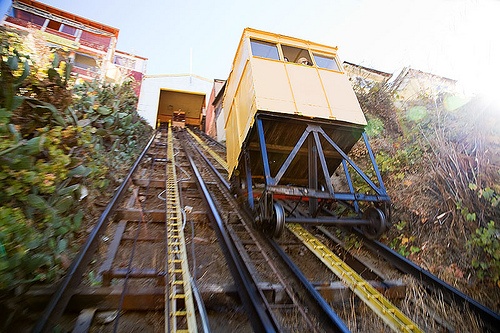 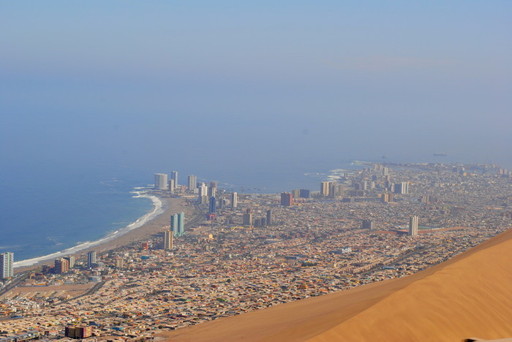 32
Transporte Urbano
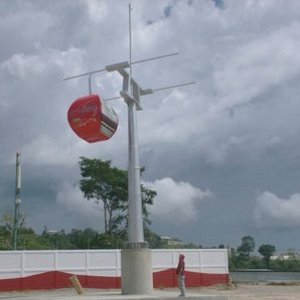 Proyectos de inversión

Metro Cable de Mariches - Caracas,
Venezuela 2009-2012
9,2 kilómetros de recorrido

Teleférico - La Paz / El Alto, Bolivia (2002…)
5.000 pasajeros / hora
23 M€ de inversión

Metro Cable Huechuraba – Santiago, Chile
3.000 personas / día
23 M€ de inversión
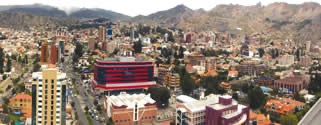 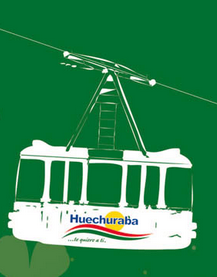 33
Transporte UrbanoImpacto social
Integración urbana de lugares de difícil acceso
Costo inferior
Viajes más cortos


Disminución de criminalidad
Ejemplo: 70 % para el caso de Medellín


Generación de Turismo
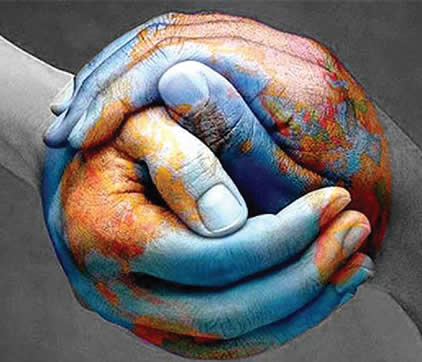 34
“Overview” Global de Sudamérica
Ingresos estimados / año
35
“Overview” Global de Sudamérica
Estimación Inversiones en últimos 10 años
36
“Overview” Global de Sudamérica
Estimación - Proyectos de inversión en el corto plazo
37
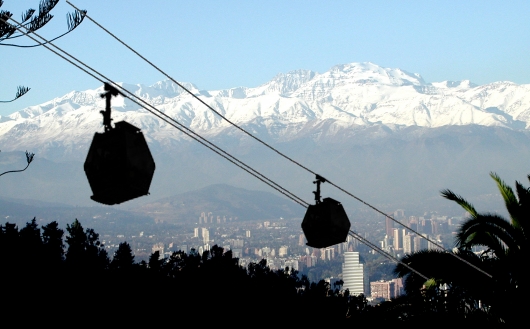 CONTACTO
Francisco Sotomayor
		Pro Andes –  Director / CEO
		francisco.sotomayor@proandes.net
		+56-9-9 820 44 52
		Av. Las Condes 9792, Of: 1006, 
		Santiago, Chile
www.proandes.net
38